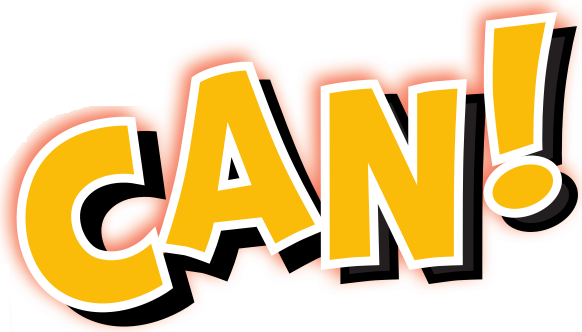 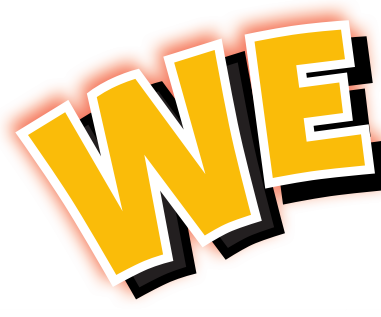 5
Unit 2
Sea Animals
Review the previous lesson
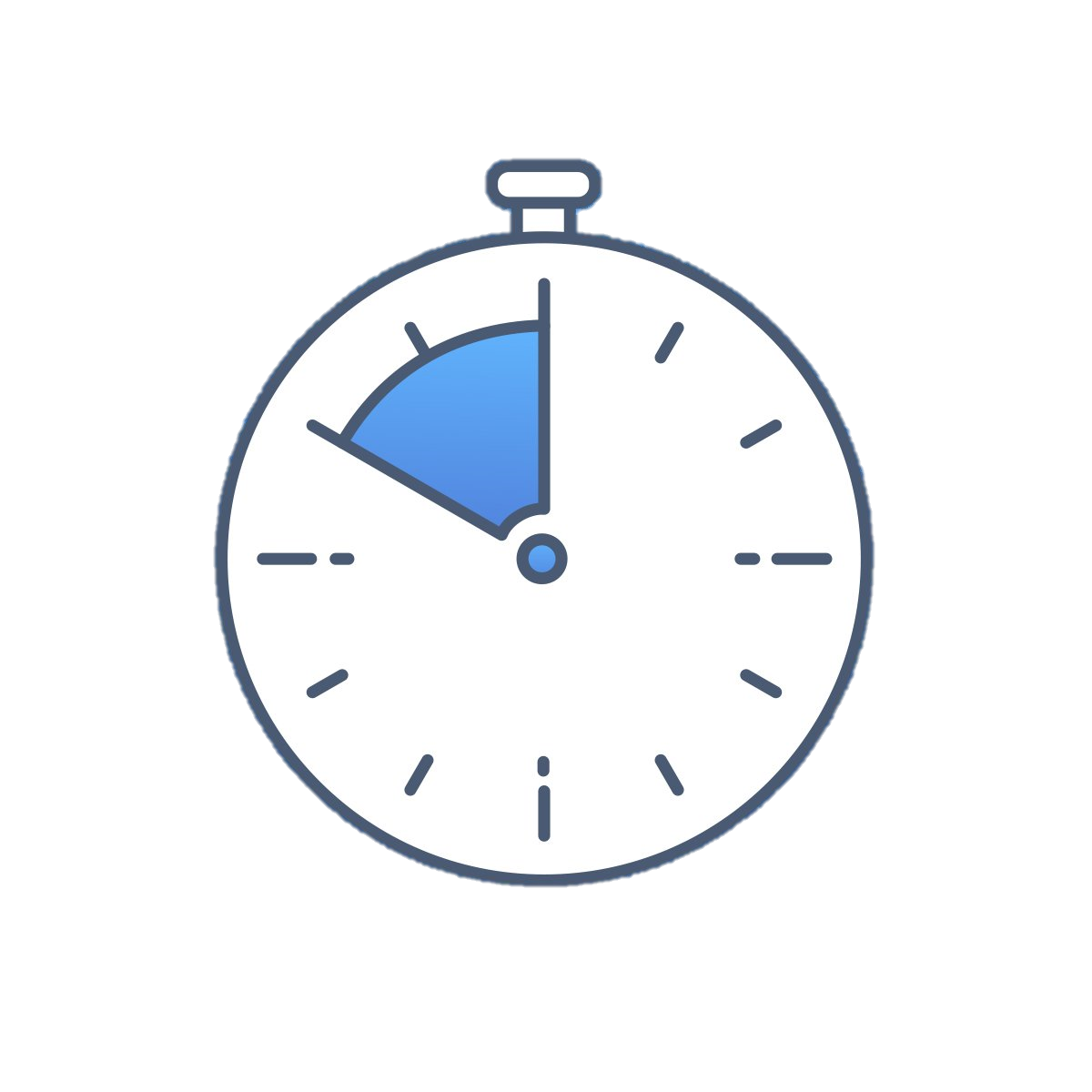 What is your name?
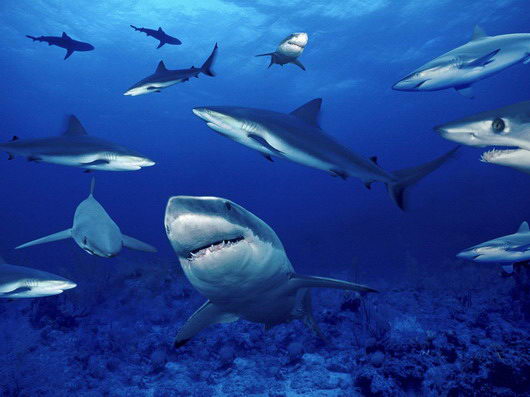 BY-SA
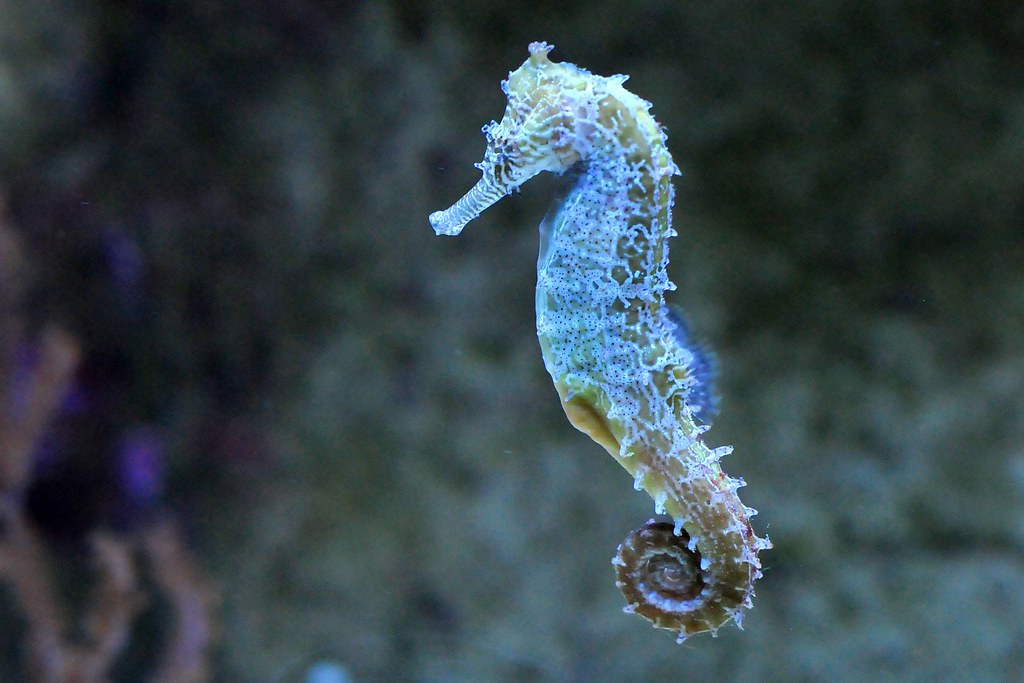 This Photo by Unknown Author is licensed under CC BY-SA-NC
Grammar in Action
القواعد اللغوية
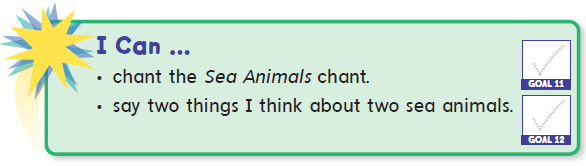 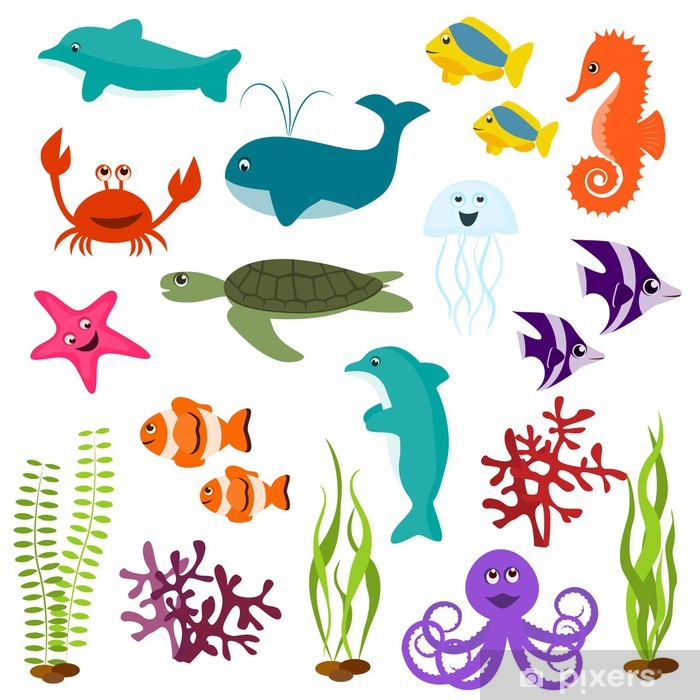 Materials :

Sea animals poster
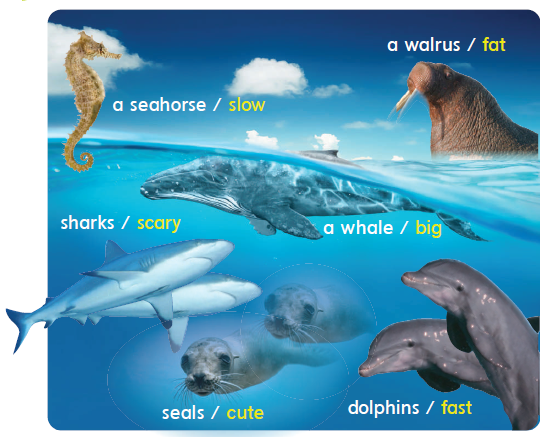 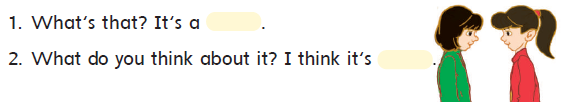 1
Listen, point, and say .استمع ، تبع ، وأعد القراءة
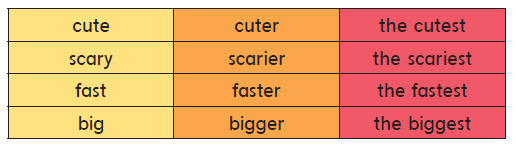 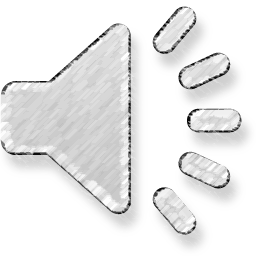 2
Listen, point, and chant Sea Animals
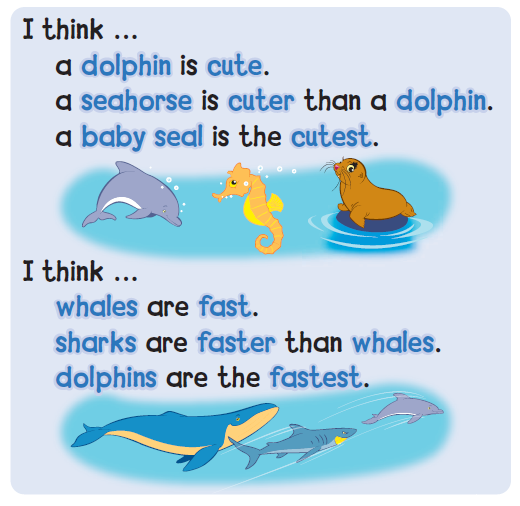 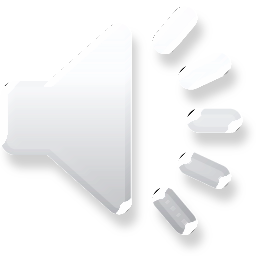 tall
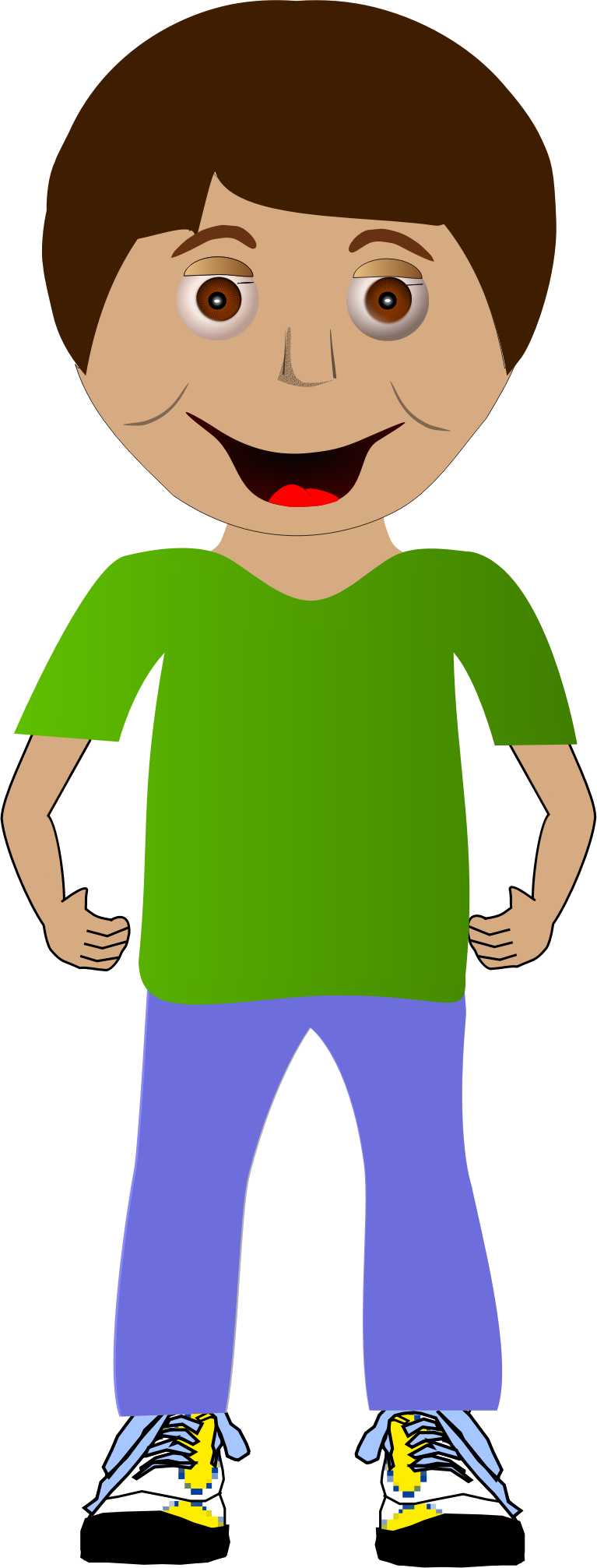 Ali is tall.
tall
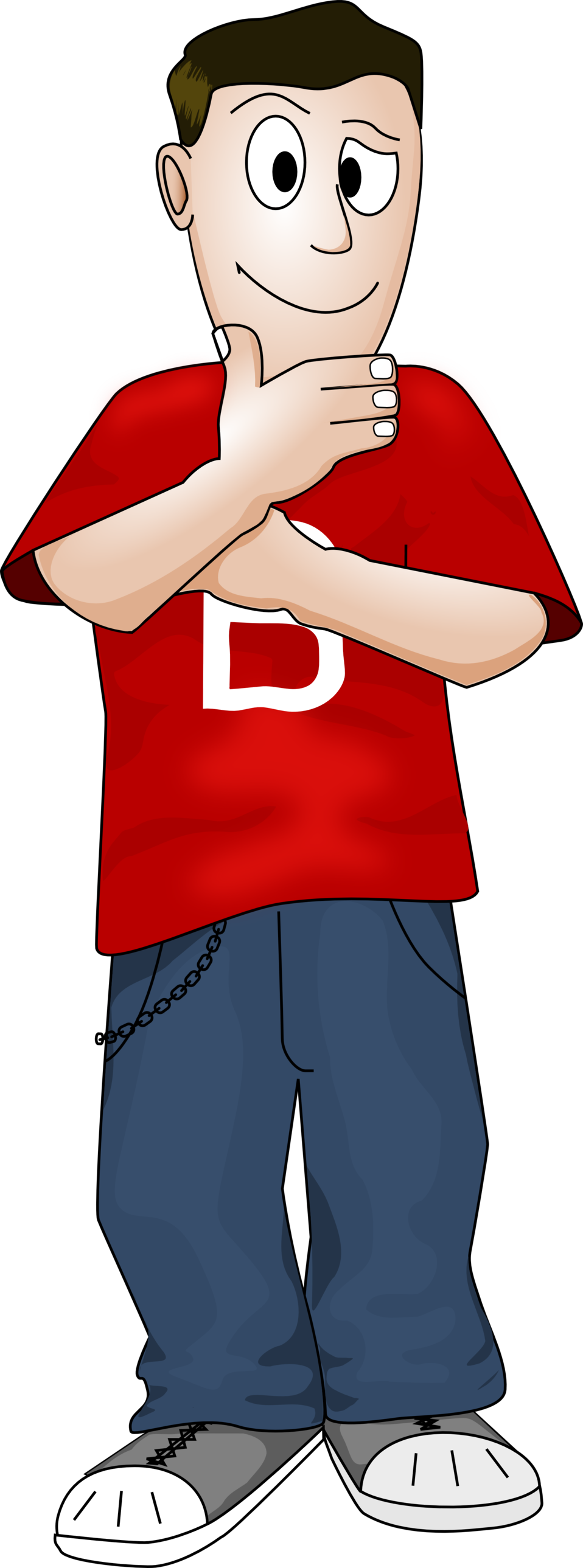 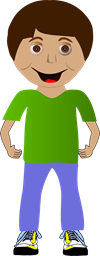 Ahmad is taller than ali.
tall
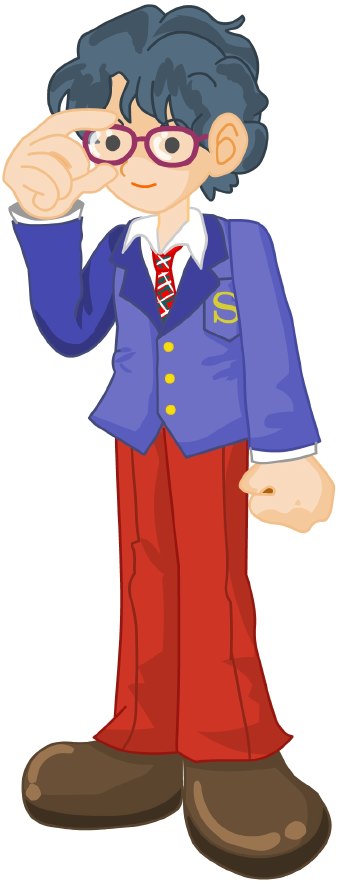 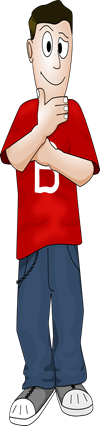 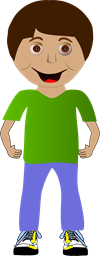 Omar is  the tallest .
cute
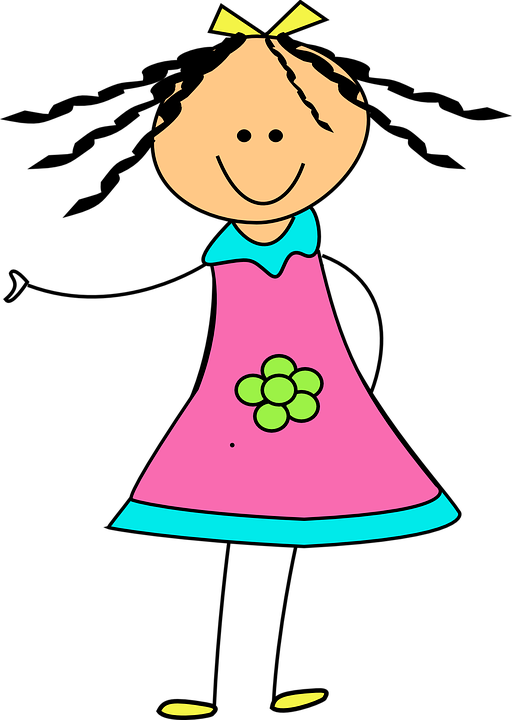 Nada is cute.
cute
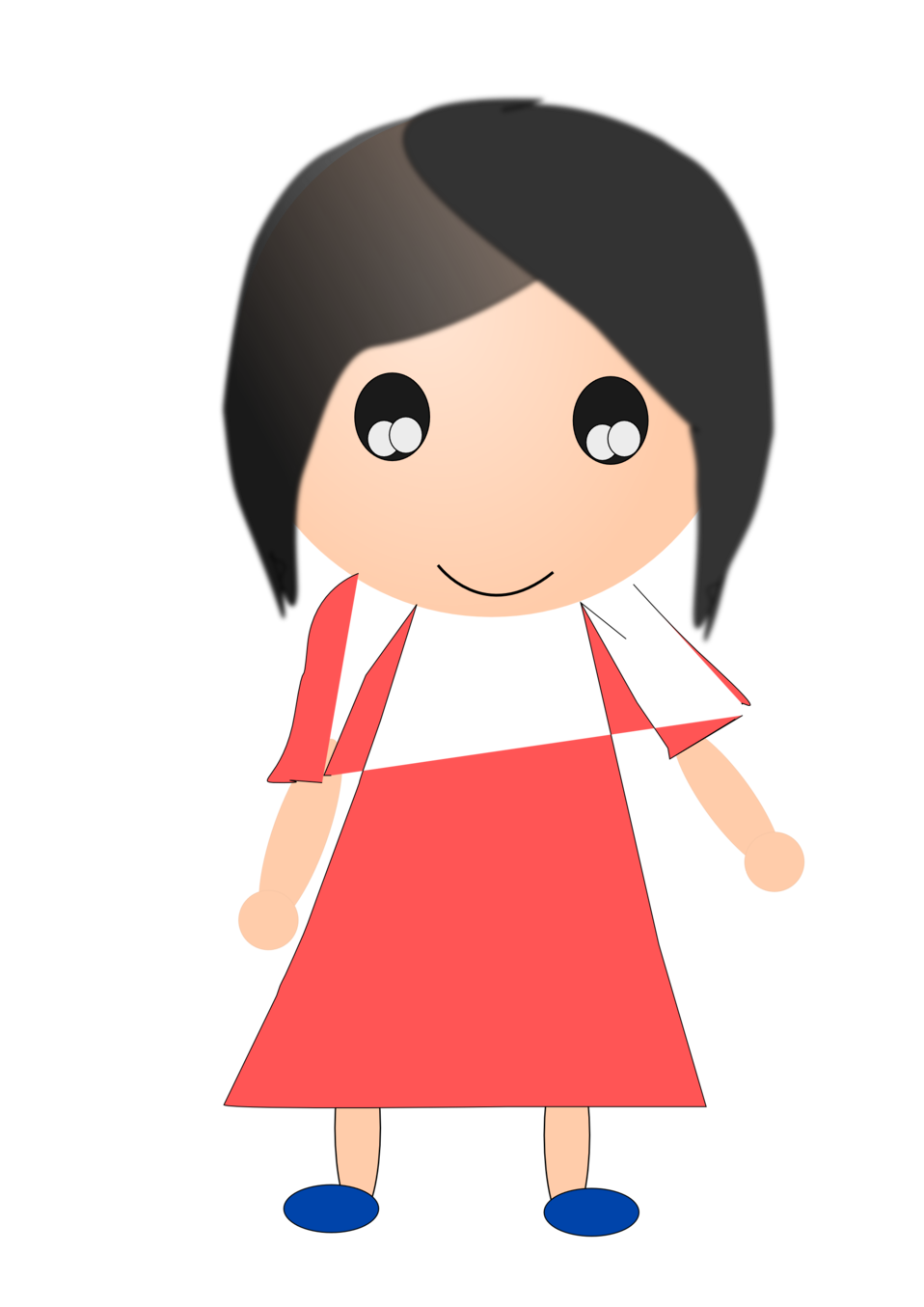 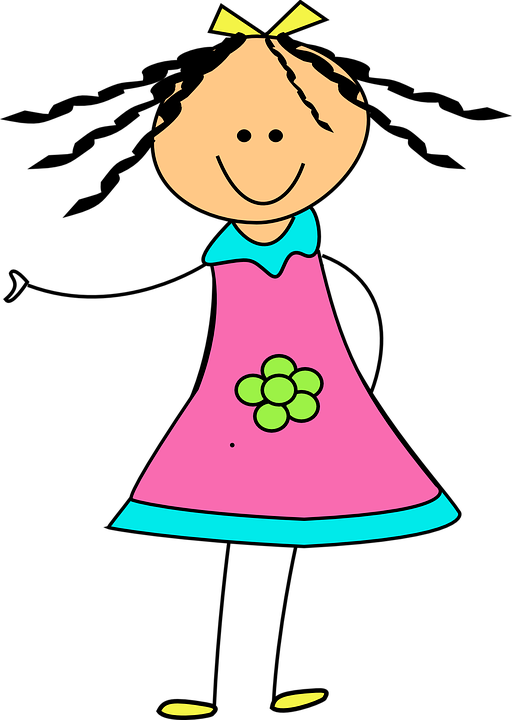 Amal is cuter than nada.
cute
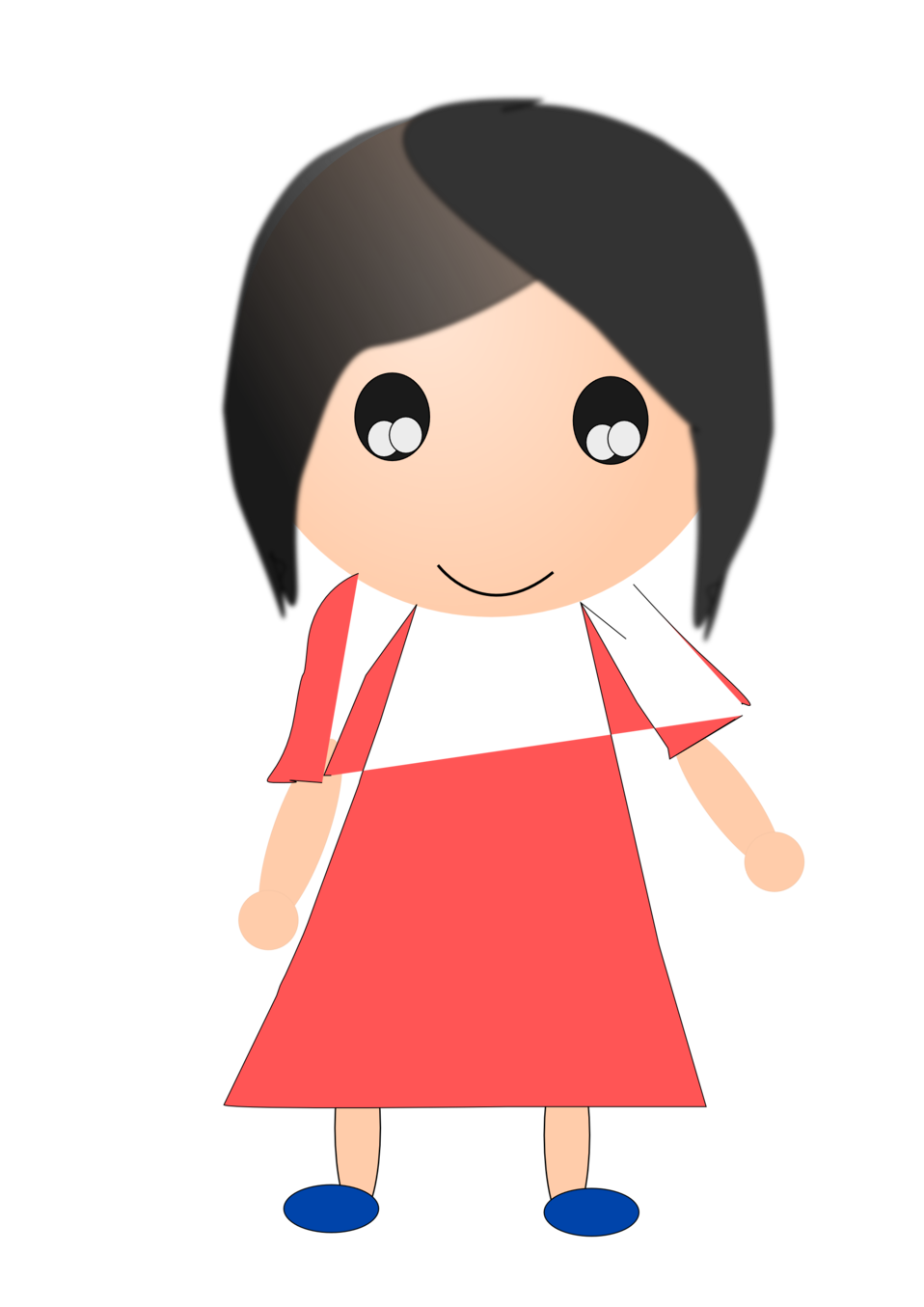 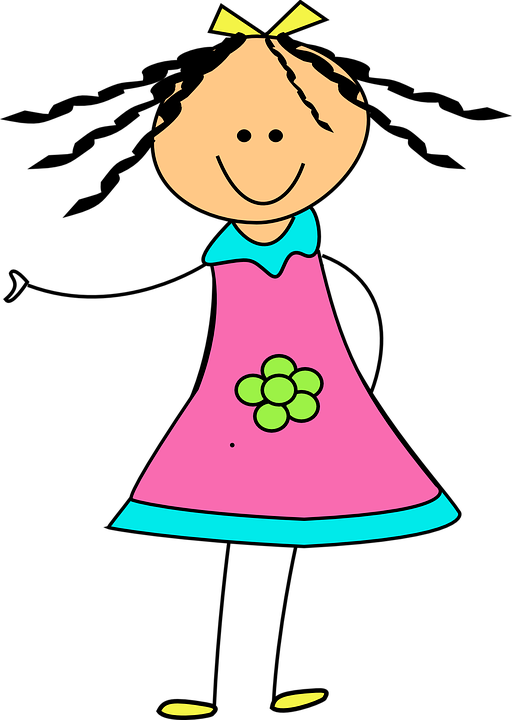 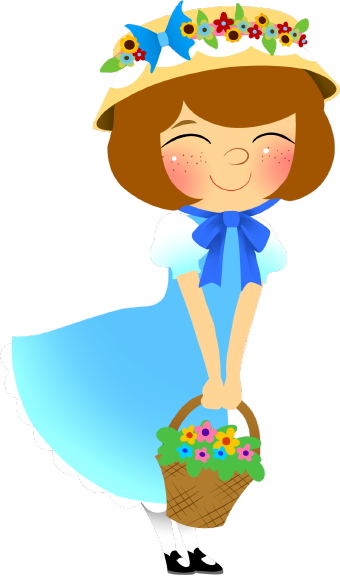 Hind is  the cutest .
fast
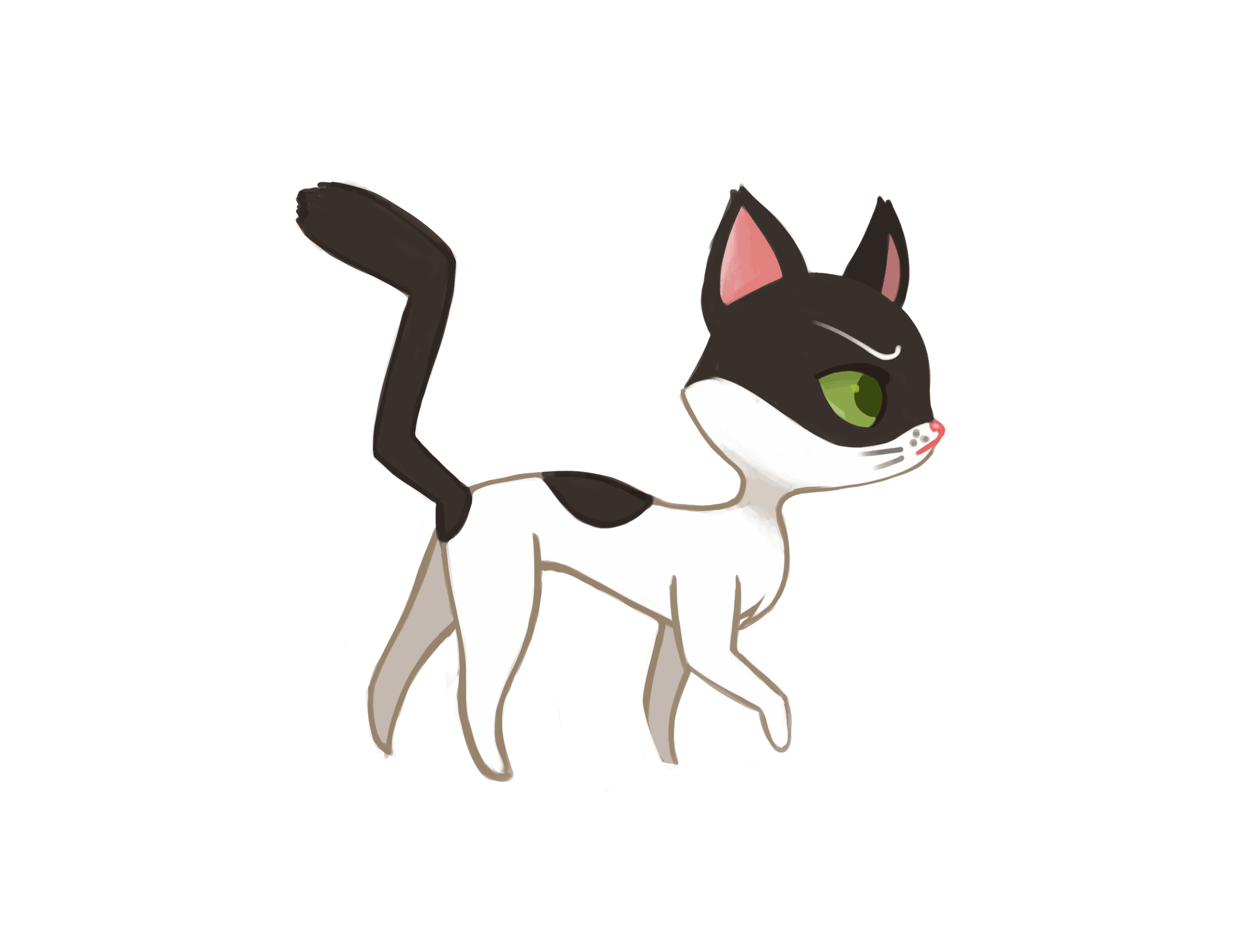 Cat is fast.
This Photo by Unknown Author is licensed under CC BY-NC-ND
fast
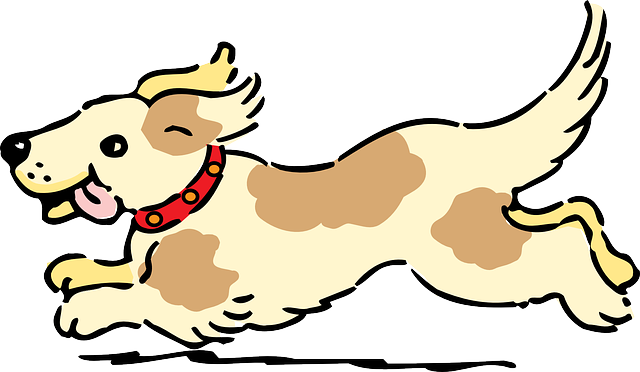 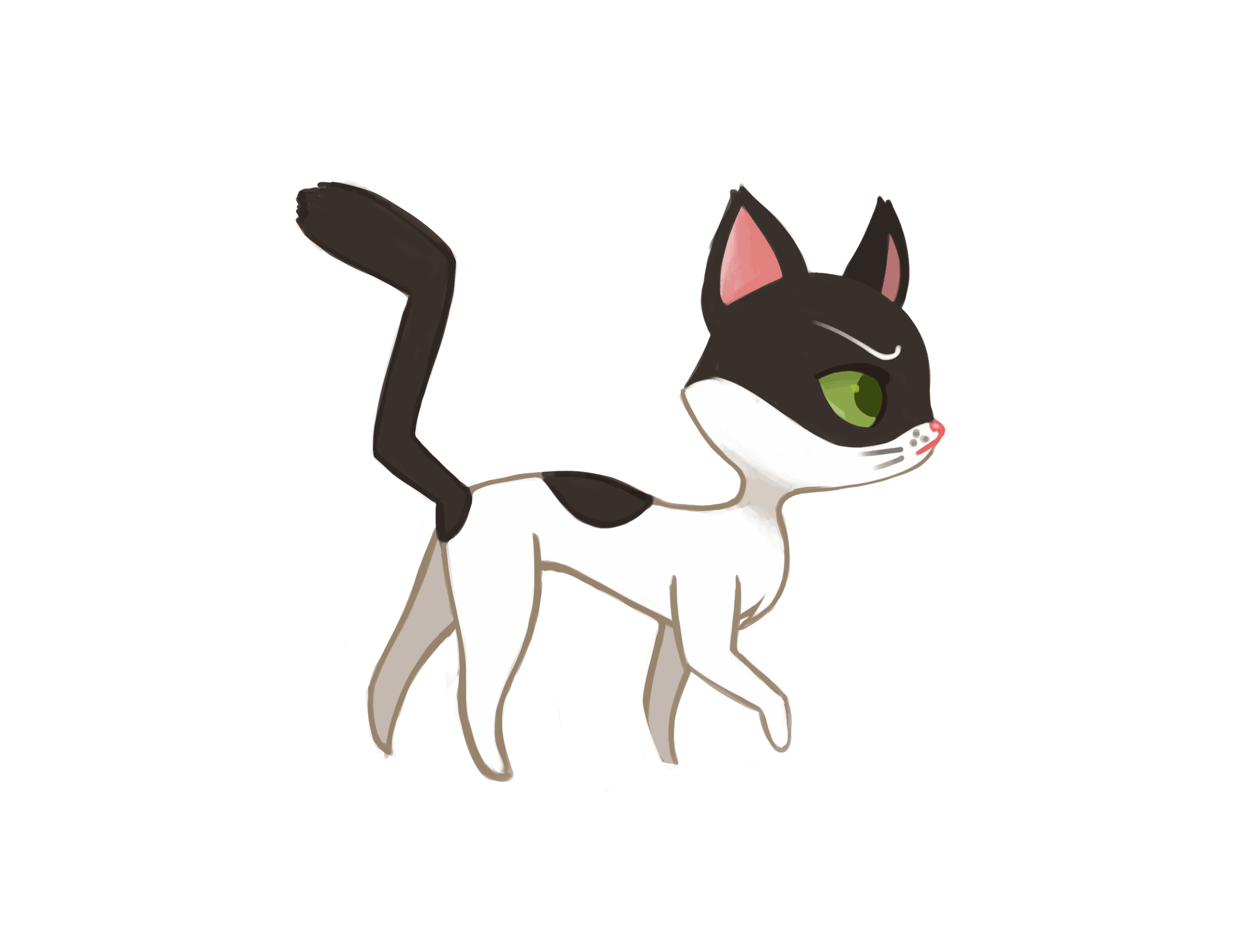 Dog is faster than cat.
This Photo by Unknown Author is licensed under CC BY-NC-ND
fast
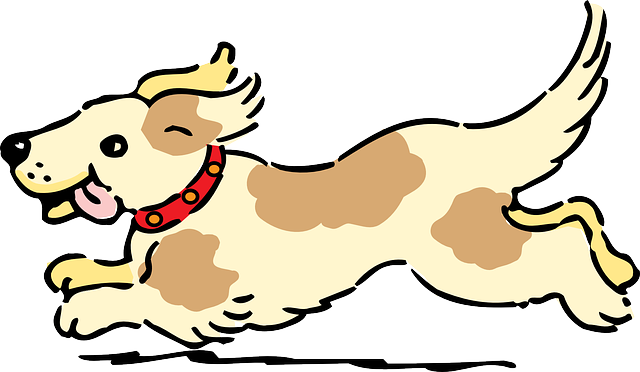 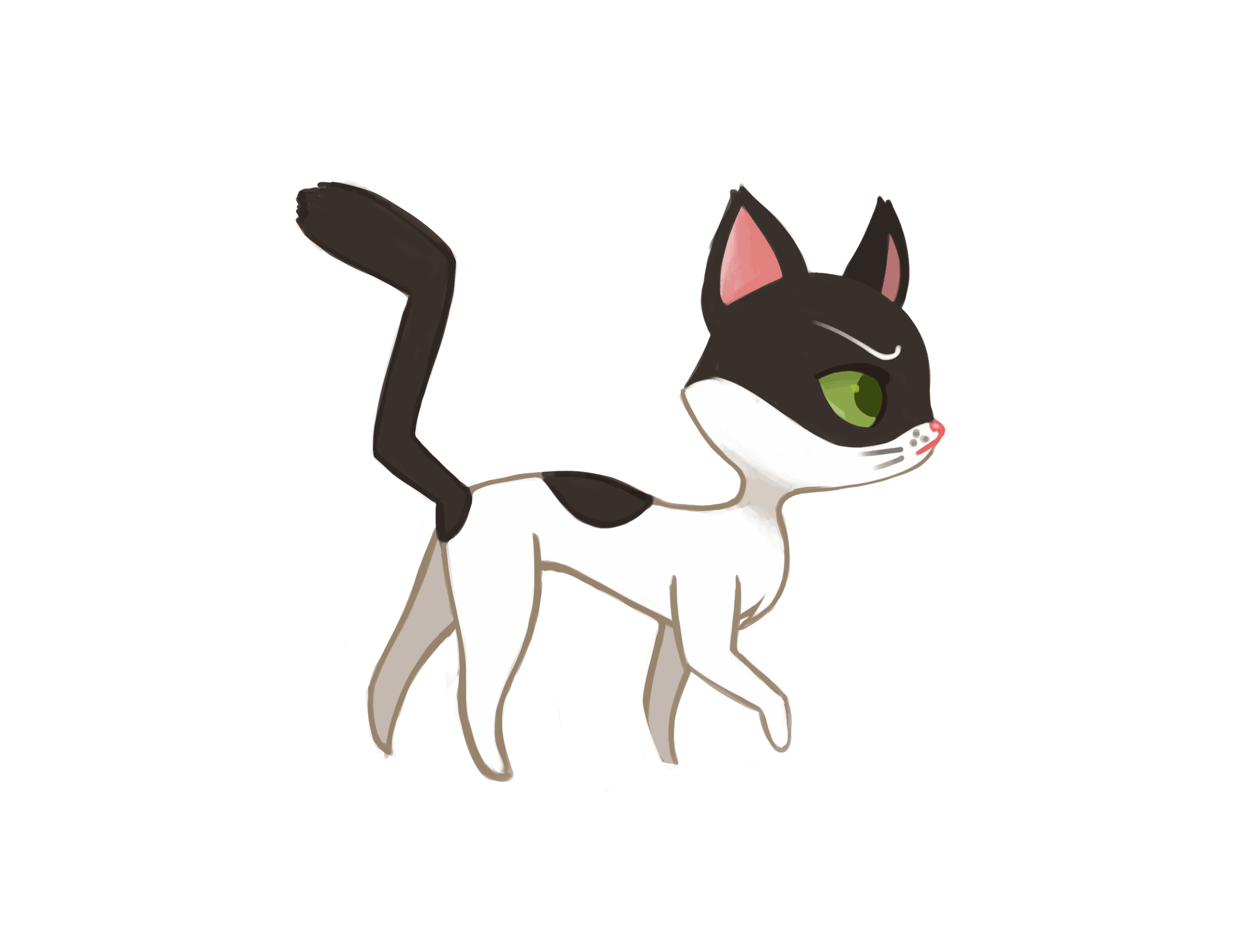 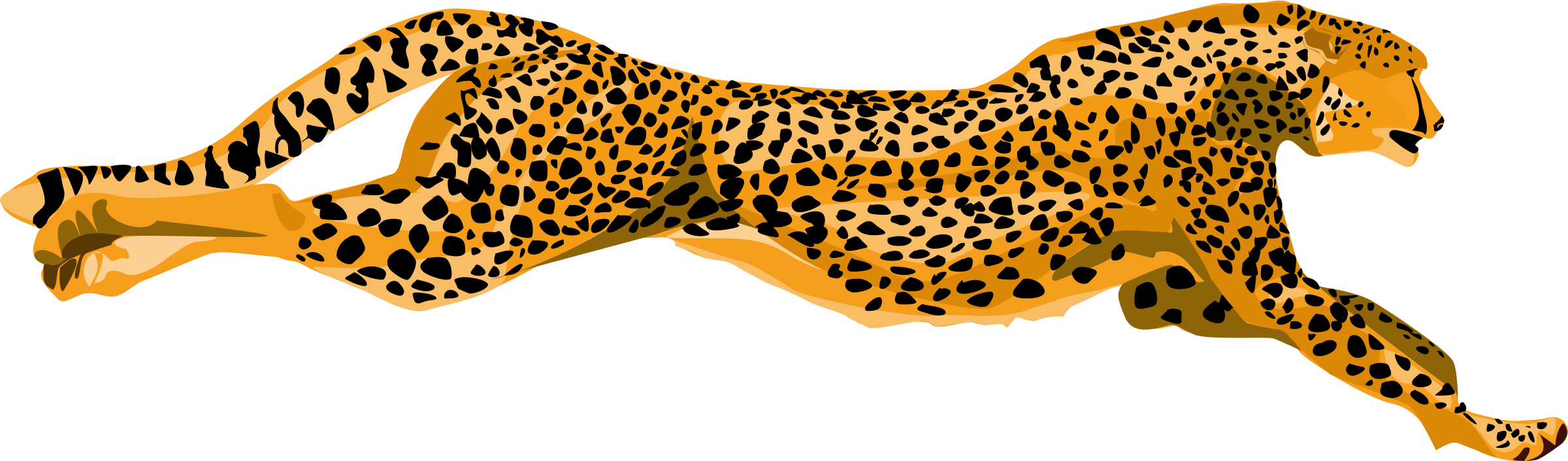 Cheetah is the fastest .
This Photo by Unknown Author is licensed under CC BY-NC-ND
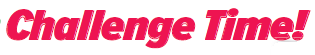 وقت التحدي
Three hints gameلعبة الثلاثة تخمينات  
Can you listen to three hints and guess which sea animal it is ?
هل يمكنك الاستماع إلى ثلاث تلميحات وتخمين أي حيوان بحري هو؟
3
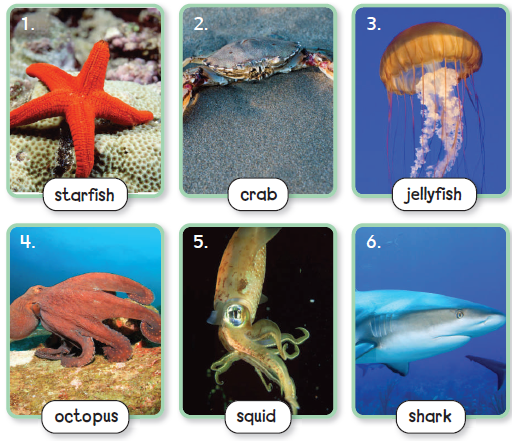 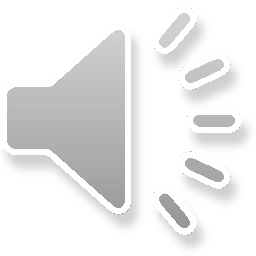 Have a nice day 

Homework
81+82
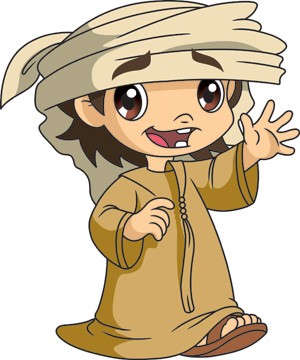